The ABC of BNGPeter MassiniDirector, Future Nature Consulting
Why is Biodiversity Net Gain being introduced?



There has been a steady decline in biodiversity (wildlife and natural habitats) across the country since the 1970’s.
Much of this is a consequence of the intensification of agriculture, but development often results in the direct loss of existing habitat often with limited mitigation.
Parliament passed the Environment Act in 2021 which, amongst other things, included the introduction of mandatory Biodiversity Net Gain (BNG) with the intention to ensure that….
	      …development will result in more or better-quality natural habitat than there was 
         before development.
[Speaker Notes: Peter]
What is the purpose of Biodiversity Net Gain (BNG)?



To help deter new development from damaging or degrading existing wildlife habitat. 
To encourage biodiversity to be considered from the outset of the development process.
To create or enhance wildlife habitats on-site or off-site to compensate for any losses…
                        … and achieve an overall net gain of at least 10%.
[Speaker Notes: Peter]
When does BNG become mandatory?



12th February 2024 - for most development subject to the T&CPA 1990.
2nd April 2024 - for ‘small sites’. < nine units and/or 0.5ha
2025 for Nationally Significant Infrastructure Projects (NSIPs).


It will be applied through attachment of a general planning condition when planning permission is granted:

“No development shall commence until a Biodiversity Net Gain Plan has been approved  by the local  planning authority.”
[Speaker Notes: Peter]
Are there any exemptions?



Householder development as defined within Town and Country Planning (Development Management Procedure) (England) Order 2015, and permitted development rights.
Development where existing habitat is less than 25 square metres, or 5 metres of linear habitat such as hedgerows.
Self-build and custom build development as defined in the Self-build and Custom Housebuilding Act 2015 on small sites.
[Speaker Notes: Peter]
How is BNG calculated?



It is the difference between the value of habitats on site prior to development1 (i.e. the baseline biodiversity value) and the value of the habitats on-site (and/or off-site) after development, plus at least 10% (i.e. the post-development biodiversity value).
The value is measured in terms of ‘biodiversity/habitat units’ which are calculated using a Statutory Biodiversity Metric (or a simpler version for small sites).
The baseline biodiversity value is determined by factors such as: habitat type, its ‘distinctiveness’, its area, its condition, and its ‘strategic significance’.
Post-development biodiversity value is determined by the same factors, plus: the time habitats take to achieve their target condition, whether habitats are created in advance of or after development, and, for offsite habitats, their proximity to the development site.
[Speaker Notes: Peter]
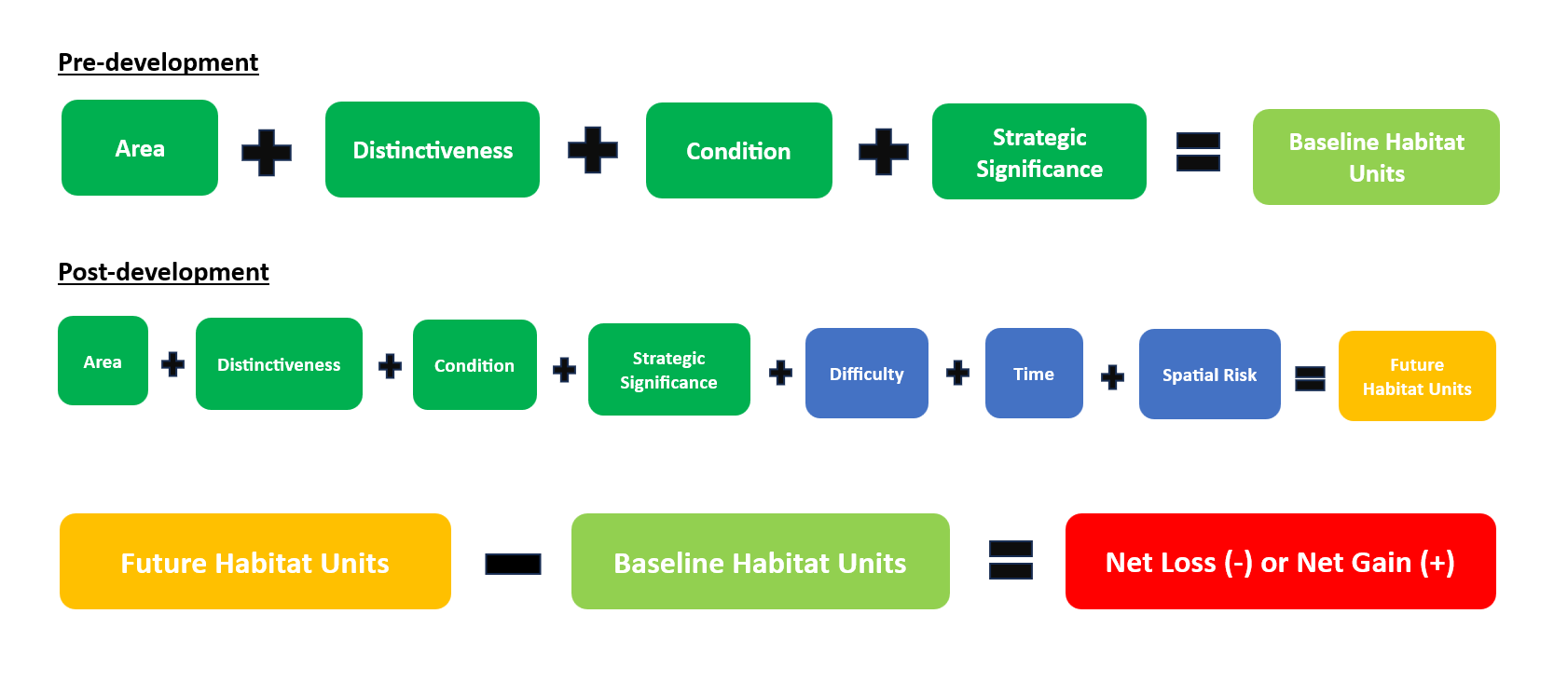 [Speaker Notes: Peter]
What does 10% BNG actually mean?


It is important to realise that BNG is a measure of relative change from the baseline value. 
Achieving a 10% net gain on a site with a very low baseline may actually require very limited habitat creation or enhancement, whereas delivering a 10% BNG on a site with extensive areas of semi-natural habitat could require very costly off-site compensation

Sites with a zero baseline (i.e. no existing vegetation or habitats on site) are effectively exempt from mandatory BNG… 
	…. because 0 x 10% = 0.
[Speaker Notes: Peter]
How is BNG different from requiring a landscaping scheme?


The pre-development habitats are taken into account both with respect to retaining best features (if possible) or having to secure enhanced compensation for any loss.
Generally, the on-site ‘landscaping’ must be richer and more ecologically literate (unless the baseline is very low).
Offsite, or ‘significant’ onsite, habitats  must achieve the condition specified and be managed and maintained for 30 years.
[Speaker Notes: Peter]
What if it’s not possible to deliver BNG onsite?


A key element of the BNG approach is to provide new resources for creating or restoring natural habitats in the places where they will have most impact. 
A market is being created in the provision of off-site habitat units whereby a developer can purchase units from an off-site provider to make up any shortfall if the on-site landscaping/habitat creation doesn’t achieve the 10% requirement. 
In effect the off-site provider is creating a ‘habitat bank’ and is selling habitat units to the developer and taking on the liability for managing the habitats.
There is a recognition that ‘habitat banks’ may not be available locally until the market matures. In the interim, developers can purchase Statutory Biodiversity Credits . But these will be priced considerably higher than the market price.
[Speaker Notes: Peter]
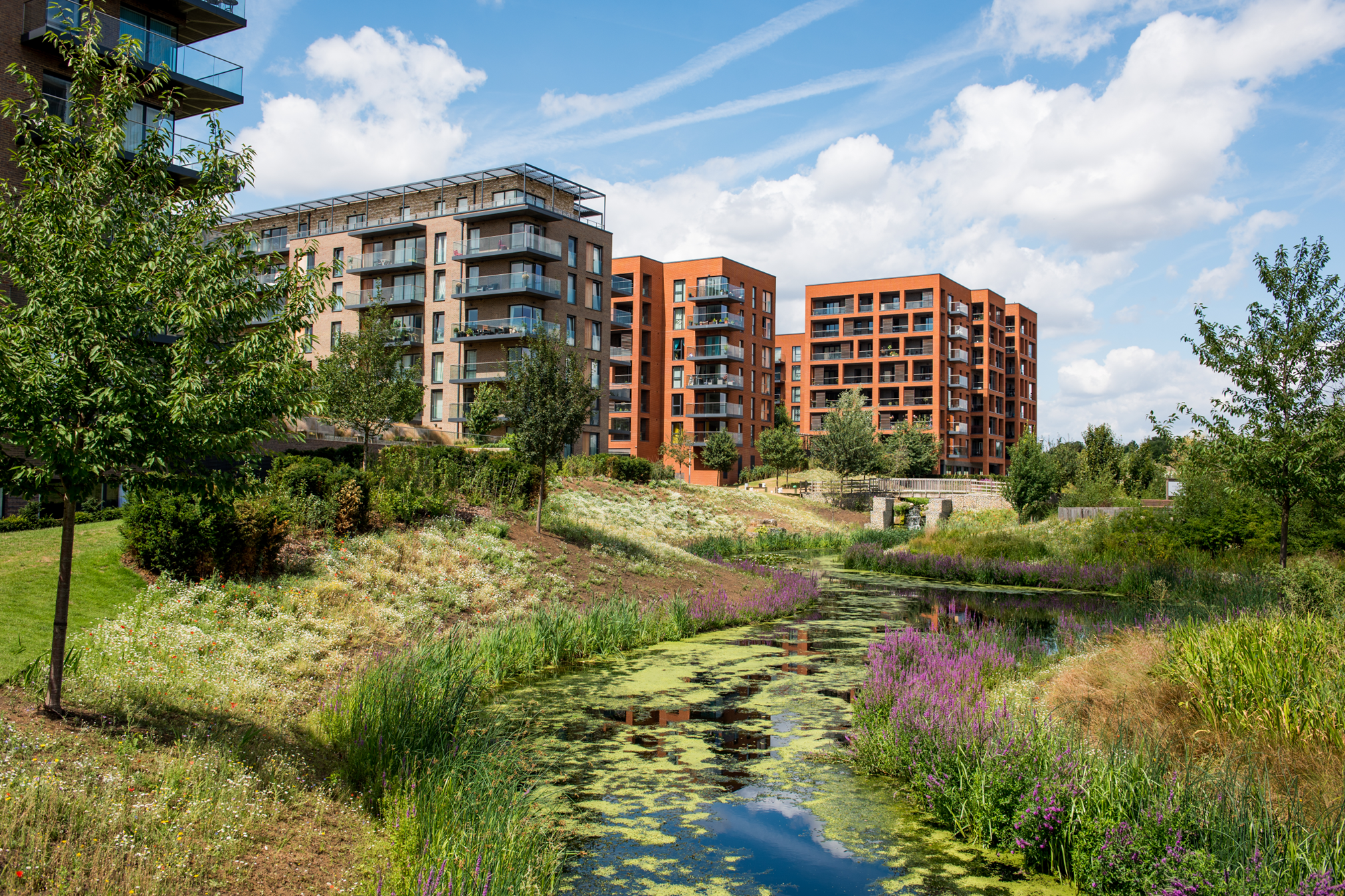 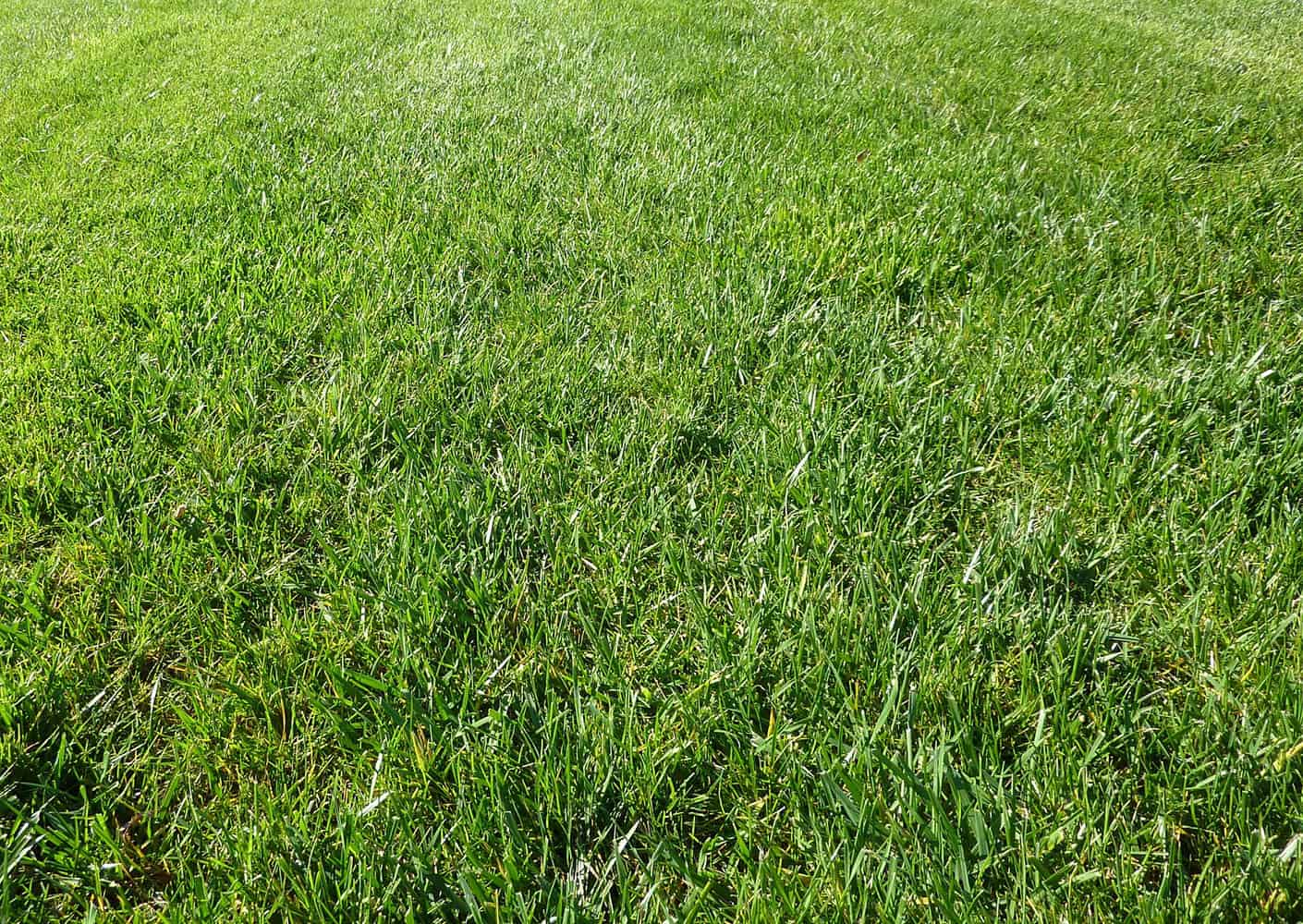 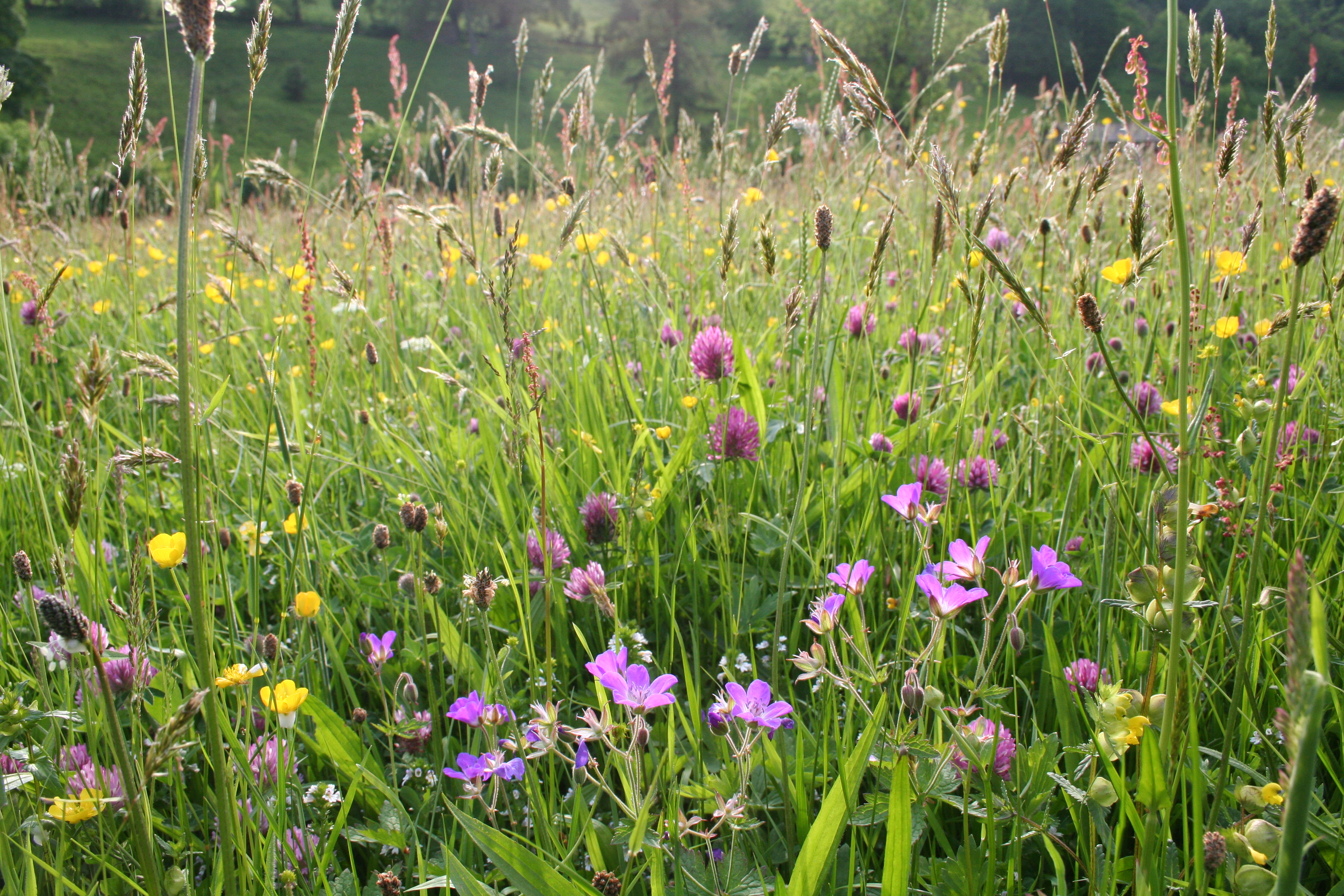 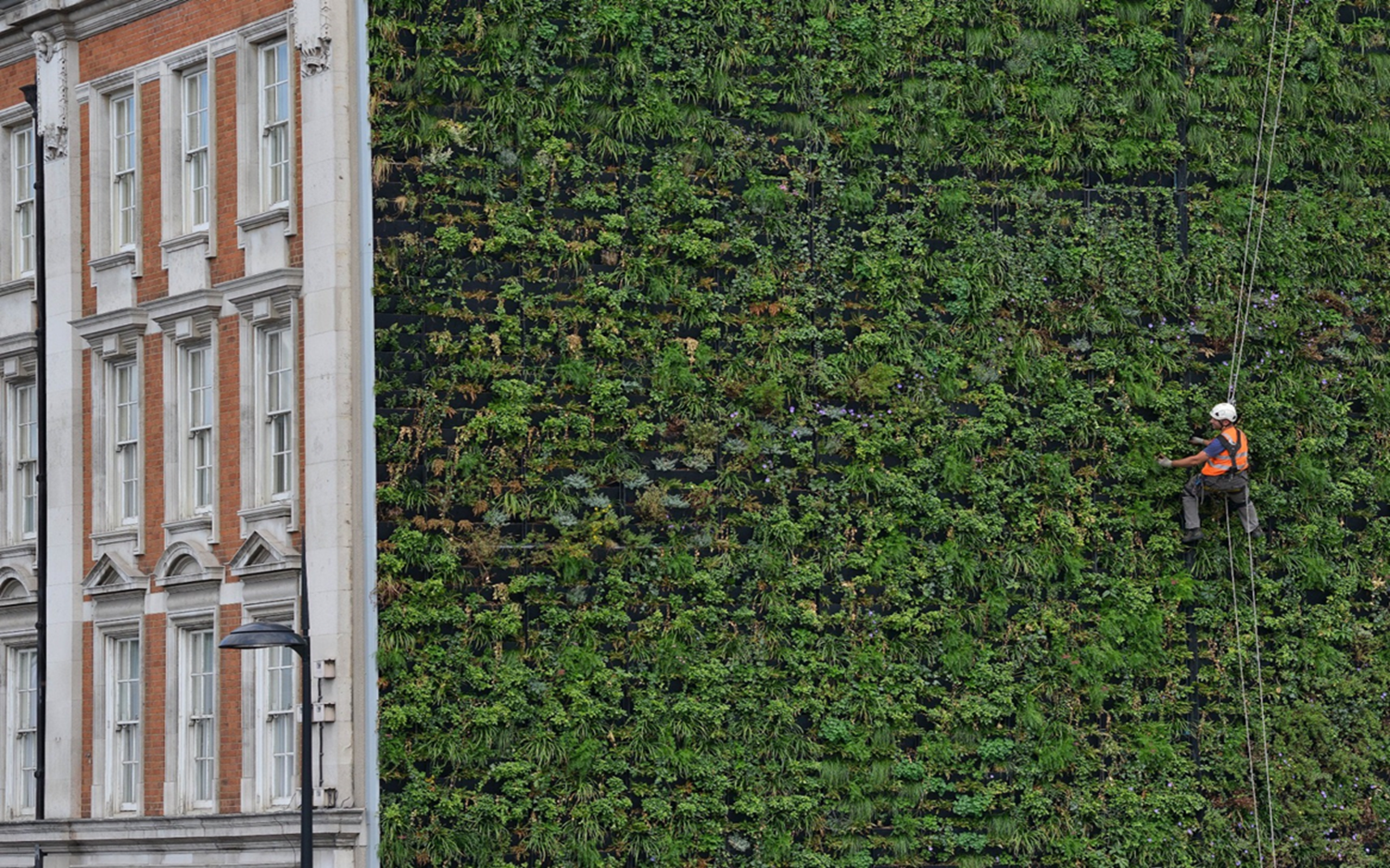 THANK YOU
peter@futurenatureconsulting.com